Käyttäjäpersoonat - Lukkari
1
Esityksen / esittäjän nimi
22.7.2016
Käyttäjäpersoonat verkkotyön apuna
Persoonakuvaus on tiivistetty, havainnollinen ja tarinamuotoinen kuvaus tietyn kohderyhmän ominaispiirteistä
Persoonalla kuvataan, millainen verkon käyttäjä on ja miten hän käyttää verkkosovellusta: mistä hän pitää ja mistä ei pidä
Faktatietoa persoonakuvauksiin haetaan tutkimalla verkkosivuston käytön analytiikkaa ja tilastoja, tekemällä käyttäjäkyselyitä ja -haastatteluja sekä testaamalla luonnoksia verkkosivuston käyttäjillä
Persoonilla varmistetaan se, että verkkosivuston sisältö ja toiminnot sekä verkkosivuston käyttäjät kohtaavat

	Verkkohankkeessa käyttäjäpersoonat ovat siten kuvitteellisia seurakunnan jäseniä, 
	joilla on tutkimustiedosta nostetut motivaatiot, turhautumat, toiveet ja pelot.
2
Mitä persoonakuvauksella voi tehdä?
Persoonakuvaukset auttavat meitä kaikkia muistamaan, kenelle verkkosisältöjä tehdään
Sen sijaan että seurakunnan työntekijä ajattelisi itseään seurakuntasivuston käyttäjänä, hän eläytyy persoonakuvaukseen. Sisällöntekijä voi ajatella: ”Mitä Martti sanoisi tähän? Mitä hyvää/huonoa Martti näkisi tässä ratkaisussa?”
Käyttäjäpersoonat konkretisoivat meille sen, kenelle verkkosivustoa suunnitellaan ja kenelle tehdään sisältöjä verkkoon
Kun pidämme persoonat mielessä, pysymme oikealla tiellä suunnittelemassa juuri heille!
Käyttäjäpersoonia käytetään apuna, kun valitaan koehenkilöitä käytettävyystestauksiin ja kommentoimaan sisältöä.
Toiminnallisuukset ja sisällöt pitää aina testata aidoilla persoonilla!
3
Esityksen / esittäjän nimi
22.7.2016
Kohderyhmäajattelu
Käyttäjäpersoonien tavoitteena on auttaa siinä, että seurakuntien verkkosivustot ja –palvelut muuttuvat organisaatiolähtöisistä jäsenlähtöisiksi. 

Lukkarin sisältötyötä ohjaa sisältöstrategia, jota työstettiin keväällä 2013. Sisältöstrategia hyväksyttiin hankkeen johtoryhmässä.
Kohderyhmäajattelussa hyödynnettiin Kotimaa-yhtiöiden Jäsen360˚-jäsensegementoitia. 
Suurin nykyinen seurakuntien verkkosivujen käyttäjäryhmä on keski-ikäiset naiset, joita on erityisesti Avomielisissä ja Uskollisissa.  Näistä varsinkin uskolliset ovat jo toiminnassa mukana.
Johtopäätös 1:
Avomieliset ja Uskolliset tavoitetaan paikallisesti tapahtumilla verkkosivuilla.
Johtopäätös 2:
Haluamme tavoitella uusia kohderyhmiä. Näitä ovat Maltilliset ja Irralliset.
4
Maltilliset persoonakuvaukset
Lukkarin ensimmäiset kohderyhmäksi valittiin Maltilliset, koska
Kohderyhmä suhtautuu kirkkoon positiivisesti
Äänensävy ei ärsytä muita kohderyhmiä
Kirkon työntekijöitä ajatellen kohderyhmä ei ole liian haastava (vrt. Irralliset)
Asiallista perussisältöä pitää joka tapauksessa tuottaa = hyvä  kohderyhmä ensimmäisen vaiheen sisällöille
Haastetta ja uutta näkökulmaa tuovat miehet!
Maltillinen-käyttäjäpersoonat on luotu, jotta kohtaamme sopivasti haasteita!
5
22.7.2016
Mitä persoonakuvauksissa kerrotaan?
Yleisesittely persoonasta
Vuorovaikutus seurakunnan kanssa
Millaisessa vuorovaikutuksessa on / on ollut seurakunnan kanssa?
Miksi saapuu sivustolle?
Syitä sivustolle saapumiseen
Ennakkoasenteet ja odotukset
Asenteet ja odotukset seurakuntaa ja sivustoa kohtaan
Missä tilanteessa käyttää? Millä laitteella?
Kotona, junassa? Pöytäkoneella, älypuhelimella, tabletilla?
Ei tykkää
Asioita, joista ei tykkää nettisivuilla
Tykkää
Asioita, joista tykkää nettisivuilla
Millä termeillä etsii?
Erilaisia hakutermejä
Hänen ei pitäisi…
Mitä persoonan ei pitäisi kokea tai joutua tekemään?
6
Esityksen / esittäjän nimi
22.7.2016
Verkkohankkeen persoonat: Maltilliset
7
Esityksen / esittäjän nimi
22.7.2016
Elämä on balanssissa, kun on riittävästi puuhaa!
Pekka Hietamäki
Ammatti: Yrittäjä (rakennus/konepaja)
Ikä: 40v.
Asuinpaikka: Kiiminki (Oulun seurakuntayhtymä)
Perhe: Vaimo, kaksi lasta (10, 16)
Harrastukset: Yhdistystoiminta, jalkapallo, ulkoilu
Tietotekninen osaaminen: Käy Ylen uutissivuilla, käyttää nettipankkia, sähköpostia ja Facebookia. Omistaa pöytäkoneen, jonka päivityksen Pekka on ulkoistanut pojilleen.
Maltilliset: vastuulliset
Loppukäyttäjät
Esityksen / esittäjän nimi
8
22.7.2016
Pekka Hietamäki
Pekka toimii aktiivisesti kyläyhdistyksessä sekä paikkakunnan jalkapalloseurassa. Hän on perhekeskeinen työmyyrä, joka on monessa toiminnassa mukana. Oman kylän asiat ovat sydäntä lähellä. Perinteiset arvot ovat hänelle tärkeitä. Vapaa-aikana Pekka käyttää paljon Facebookia, missä hän tykkää huumoripitoisten ja omaa asuinaluettaan koskevien ilmoitustyylisten sisältöjen jakamisesta.
Vuorovaikutus seurakunnan kanssa
Pekalle on luonnollista että kirkko on mukana lasten eri kasvuvaiheissa. Pekan lapset ovat käyneet seurakunnan kerhoja ja olleet kesäisin seurakunnan leireillä. Pekan kohtaamispintoja kirkkoon ovat olleet omat häät, lasten kastetilaisuudet, vanhemman pojan rippikoulu ja konfirmaatio. Pekka käy myös joskus joulukirkossa.
Esityksen / esittäjän nimi
9
22.7.2016
Pekka Hietamäki
Ennakkoasenteet ja odotukset
Pekka odottaa mukavaa yhdessäoloa poikansa ja tuttujen kyläläisten kanssa. Ilmaista tai kohtuuhintaista. Toivottavasti ei ole kasvatukseen tai uskoon liittyvää tuputusta!
Missä tilanteessa käyttää?Millä laitteella?
Iltaisin ja viikonloppuisin, kun on aikaa istahtaa koneen ääreen. Käyttää vain pöytätietokonettaan.
Miksi saapuu sivustolle?
Pekka näki Facebookissa kaverinsa jakaman sivun seurakunnan isä-poika-retkestä ja kiinnostui.
Esityksen / esittäjän nimi
10
22.7.2016
Pekka Hietamäki
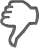 Ei tykkää
tekstipaljoudesta
hankalasta löydettävyydestä
vieraista ihmisistä
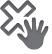 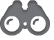 Millä termeillä etsii?
Oulu + seurakunta
isä-poika-retki

(ei ole harjaantunut haun käyttäjä, vaan klikkailija)
Hänen ei pitäisi…
soittaa ensimmäiseen löytämäänsä puhelinnumeroon
ilmoittautua tapahtumaan tavalla, jota ei koe itselleen luontaiseksi
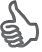 Tykkää
mahdollisuudesta jakaa tapahtuma eteenpäin
selkeistä toimintaohjeista (mitä, missä, milloin, miten ilmoittautua)
Esityksen / esittäjän nimi
11
22.7.2016
Perustele kantasi.
Martti Halme
Ammatti: Virkamies (filosofian maisteri)
Ikä: 58v.
Asuinpaikka: Kerava
Perhe: Leski, ei lapsia
Harrastukset: Lukee romaaneja, pelaa sulkapalloa kerran viikossa työkaverinsa kanssa
Tietotekninen osaaminen: Käyttänyt työssään tietokonetta ja internetiä jo vuosia. Kannettava työsuhdetietokone ja uusi Lumia-älypuhelin, joita käyttää myös vapaa-ajallaan.
Maltilliset: vastuulliset
Loppukäyttäjät
Esityksen / esittäjän nimi
12
22.7.2016
Martti Halme
Martti on yhteiskunnallisesti valveutunut humanisti, joka elää pehmeiden arvojen mukaan. Osaa etsiä tietoa ja on lähdekriittinen. Seuraa kansainvälistä uutisvirtaa ja yhteiskunnallista keskustelua, johon osallistuu myös itse Helsingin Sanomien mielipideosastolla. Haluaa tuoda oman näkemyksensä esiin.

Martin vaimo kuoli vuosi sitten nopeasti edenneeseen syöpään. Heillä ei ole lapsia. Martti on jäänyt yksin ja vuoden ajan asiasta toivuttuaan olisi valmis juttelemaan menetyksestä ja surusta jonkun kanssa. Hän olisi ehkä myös valmis menemään mukaan johonkin vapaaehtoistoimintaan, jotta saisi uutta sisältöä elämäänsä.
Vuorovaikutus seurakunnan kanssa
Häät 35 vuotta sitten. On ollut mukana yhdessä keskustelutilaisuudessa, kun vaimo ollut sairaalassa ja saattohoidossa. Vaimon hautajaisten järjestäminen vuosi sitten. Vaimon hautajaisia järjestäessä Martille jäi hyvä mieli papin kanssa keskustelusta. Pappi toivotti Martin tervetulleeksi seurakunnan toimintaan.
Esityksen / esittäjän nimi
13
22.7.2016
Martti Halme
Ennakkoasenteet ja odotukset
Marttia ei ole aiemmin kiinnostanut kirkon toiminta, mutta elämäntilanne muuttunut. Ei halua manipuloimista, vaan tulla mukaan toimintaan omilla ehdoillaan. Odottaa saavansa kahdenkeskeistä keskusteluapua. Haluaa päästä auttamaan muita.
Missä tilanteessa käyttää?Millä laitteella?
Työ- ja vapaa-ajalla, läppärillään ja älypuhelimellaan. Kun on aikaa syventyä.
Miksi saapuu sivustolle?
Martti etsii sopivaa kanavaa surunsa käsittelylle. Hän etsii sopivaa vapaaehtoistoimintaa itselleen. Häntä kiinnostavat kirkon ja oman seurakuntansa kannanotot ajankohtaisiin asioihin.
Esityksen / esittäjän nimi
14
22.7.2016
Martti Halme
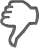 Ei tykkää
kirkon ja valtion liian tiukasta siteestä
huonosti jäsennellystä tiedosta
epäoikeudenmukaisuudesta
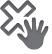 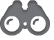 Millä termeillä etsii?
yhteiskuntavastuu
ulkomaanapu
papin nimellä
seurakunnan nimellä
kuolema + puoliso
vapaaehtoistyö
Hänen ei pitäisi…
jäädä yksin surunsa kanssa
törmätä useaan yhteystietoon, kun etsii apua
törmätä uskonnollisesti väritettyyn asiatekstiin
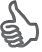 Tykkää
kännykän näytölle hyvin skaalautuvasta sisällöstä
artikkeleista, joissa faktat kohdallaan
hyvin perustelluista mielipidekirjoituksista
kommentointimahdollisuudesta
15
Minua ei hidasta mikään!
Leila Húlden
Ammatti: Eläkeläinen
Ikä: 66v.
Asuinpaikka: Kerava
Perhe: Aviomies. Yksi aikuinen tytär ja lapsenlapsi asuvat ulkomailla. Toinen aikuinen tytär ja vastasyntynyt lapsenlapsi asuvat Keravalla.
Harrastukset: Historia, kulttuuri, kansalaisopiston kurssit
Tietotekninen osaaminen: Suorittanut useita atk-kursseja kansalaisopistossa. Käyttää Skypeä ulkomailla asuvien tyttärensä ja lapsenlapsensa kanssa. Hoitaa asioitaan sähköpostilla, verkkopankissa ja Facebookissa. Googlen tehokäyttäjä.
Maltilliset: vastuulliset
Loppukäyttäjät
16
Leila Húlden
Leila on aktiivinen seniori, joka pitää huolta itsestään ja läheisistään. Vaikka Leila on pyörätuolissa, se ei menoa haittaa. Hänellä on hyvä itsetunto ja hän on myös aina oikeassa. Leila on elämäniloinen, mutta myös äkkipikainen ja sanoo ennen kuin ajattelee. Hoitaa oma-aloitteisesti lähipiirinsä asioita.

Leila on esteetikko, joka on kiinnostunut kulttuurista, taiteesta ja historiasta. Hän käyttää seurakunnan palveluita laajalla skaalalla (kirkkokonsertit, leirit, ohjatut kierrokset).
Vuorovaikutus seurakunnan kanssa?
Parisuhdeleirit ja -kurssit. Käy kirkkokonserteissa ja ohjatuilla kierroksilla kulttuurihistoriallisesti tärkeissä kirkoissa ja hautausmailla. Merkkihenkilöiden haudat kiinnostavat.
Esityksen / esittäjän nimi
17
22.7.2016
Leila Húlden
Ennakkoasenteet ja odotukset
Selkeät ohjeet kastetilaisuuteen. Kuvia tiloista. Tapahtumat selkeästi listattuna. Tiloihin ei kuitenkaan pääse kulkemaan pyörätuolilla!
Missä tilanteessa käyttää?Millä laitteella?
Käyttää kotona omalla miniläppärillään.
Miksi saapuu sivustolle?
Leila auttaa uuden lapsenlapsensa kastetilaisuuden käytännön järjestelyissä ja etsii tietoa seurakuntansa sivuilta. Olisiko seurakunnalla tarjota tilaa kastetilaisuuden jälkeiseen kahvitteluun? Hän hakee myös viikottain tietoa erilaisista tapahtumista.
Esityksen / esittäjän nimi
18
22.7.2016
Leila Húlden
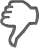 Ei tykkää
liian vaikeista termeistä
hitaudesta
vaikeakäyttöisyydestä
rajoituksista
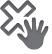 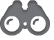 Millä termeillä etsii?
kaste
kastemalja
juhlatila + kerava
esteetön
pyörätuoli + liuska
tapahtumat
konsertit
merkkihenkilöiden haudat
Keravan kirkko
parisuhde + leiri
Hänen ei pitäisi…
joutua klikkaamaan liian montaa kertaa
joutua lukemaan liian pientä tekstiä
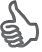 Tykkää
napakoista teksteistä
selkeydestä
ihmisläheisyydestä ja tunteisiin vetoavasta kokemuksesta
Esityksen / esittäjän nimi
19
22.7.2016
Uusi käyttäjäpersoona
20
Esityksen / esittäjän nimi
22.7.2016
Persoonan lausahdus
Persoonan nimi
Ammatti:
Ikä:
Asuinpaikka:
Perhe:
Harrastukset:
Tietotekninen osaaminen:
Kohderyhmä
Loppukäyttäjä vai ylläpitäjä
Esityksen / esittäjän nimi
21
22.7.2016
Persoonan nimi
Persoonan kuvaus
Vuorovaikutus seurakunnan kanssa
Millaisessa vuorovaikutuksessa on / on ollut seurakunnan kanssa?
Esityksen / esittäjän nimi
22
22.7.2016
Persoonan nimi
Ennakkoasenteet ja odotukset
Asenteet ja odotukset seurakuntaa ja sivustoa kohtaan
Missä tilanteessa käyttää? Millä laitteella?
Kotona, junassa? Pöytäkoneella, älypuhelimella, tabletilla?
Miksi saapuu sivustolle?
Syitä sivustolle saapumiseen
Esityksen / esittäjän nimi
23
22.7.2016
Persoonan nimi
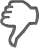 Ei tykkää
Asioita, joista ei tykkää nettisivuilla
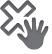 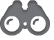 Millä termeillä etsii?
Erilaisia hakutermejä
Hänen ei pitäisi…
Mitä persoonan ei pitäisi kokea tai joutua tekemään?
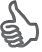 Tykkää
Asioita, joista tykkää nettisivuilla
24
22.7.2016